Science in School  Numero 40: Estate 2017  www.scienceinschool.org
Epidemie nelle Reti sociali
Materiale aggiuntivo per l’articolo: 
Kucharski A et al. (2017) Disease dynamics: understanding the spread of diseases. Science in School 40: 52–56. www.scienceinschool.org/2017/issue40/diseasedynamics
[Speaker Notes: Summary from VC2: results from trial survey; cholera; spatial spread model]
Science in School  Numero 40: Estate 2017  www.scienceinschool.org
Reti sociali
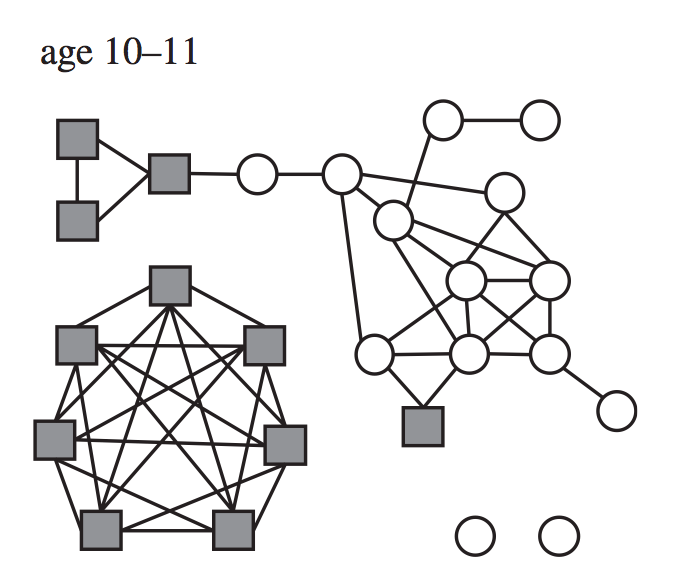 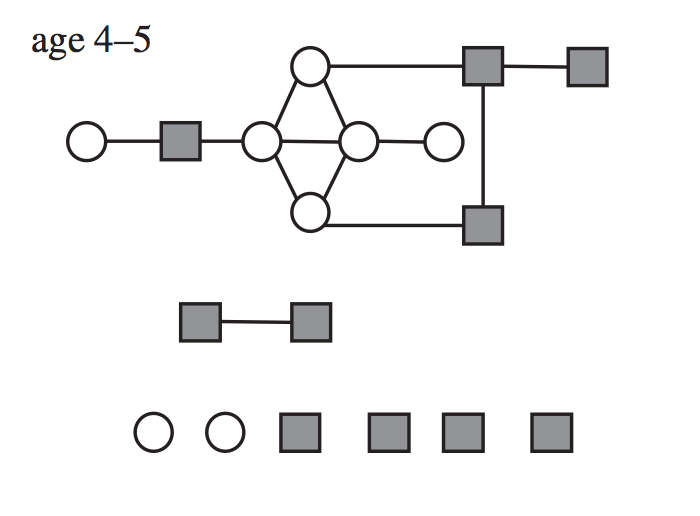 Età 4-5 anni
Età 10-11 anni
Materiale aggiuntivo per l’articolo: 
Kucharski A et al. (2017) Disease dynamics: understanding the spread of diseases. Science in School 40: 52–56. www.scienceinschool.org/2017/issue40/diseasedynamics
Science in School  Numero 40: Estate 2017  www.scienceinschool.org
Come si diffonde un’epidemia in una rete sociale?
Materiale aggiuntivo per l’articolo: 
Kucharski A et al. (2017) Disease dynamics: understanding the spread of diseases. Science in School 40: 52–56. www.scienceinschool.org/2017/issue40/diseasedynamics
[Speaker Notes: c.f. “The Network Disease” from VC1.]
Science in School  Numero 40: Estate 2017  www.scienceinschool.org
Come si diffonde un’epidemia in una rete sociale?
Giorno 1
Ognuno inizialmente è un individuo sensibile, eccetto la persona infetta
Materiale aggiuntivo per l’articolo: 
Kucharski A et al. (2017) Disease dynamics: understanding the spread of diseases. Science in School 40: 52–56. www.scienceinschool.org/2017/issue40/diseasedynamics
[Speaker Notes: c.f. “The Network Disease” from VC1.]
Science in School  Numero 40: Estate 2017  www.scienceinschool.org
Come si diffonde un’epidemia in una rete sociale?
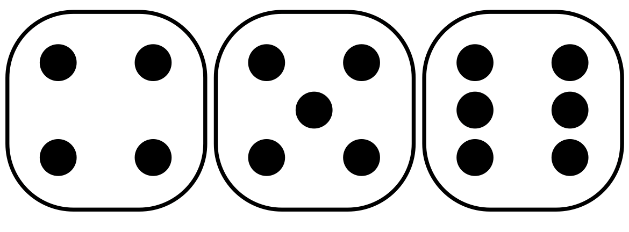 Giorno 2
• Fai il giro dei contatti della persona infetta a turno
Materiale aggiuntivo per l’articolo: 
Kucharski A et al. (2017) Disease dynamics: understanding the spread of diseases. Science in School 40: 52–56. www.scienceinschool.org/2017/issue40/diseasedynamics
[Speaker Notes: c.f. “The Network Disease” from VC1.]
Science in School  Numero 40: Estate 2017  www.scienceinschool.org
Come si diffonde un’epidemia in una rete sociale?
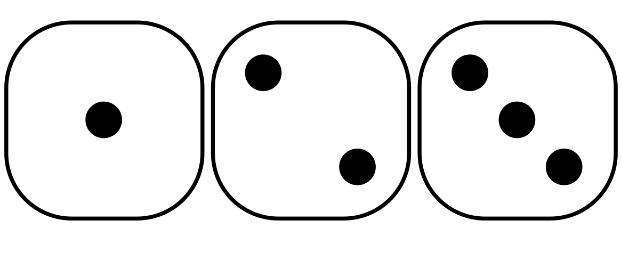 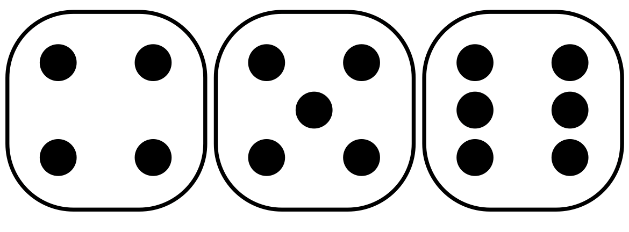 Giorno 2
• Fai il giro dei contatti della persona infetta a turno 
• Tira il dado. Sei il numero è 1 o 2, allora infetta quella persona
Materiale aggiuntivo per l’articolo: 
Kucharski A et al. (2017) Disease dynamics: understanding the spread of diseases. Science in School 40: 52–56. www.scienceinschool.org/2017/issue40/diseasedynamics
[Speaker Notes: c.f. “The Network Disease” from VC1.]
Science in School  Numero 40: Estate 2017  www.scienceinschool.org
Come si diffonde un’epidemia in una rete sociale?
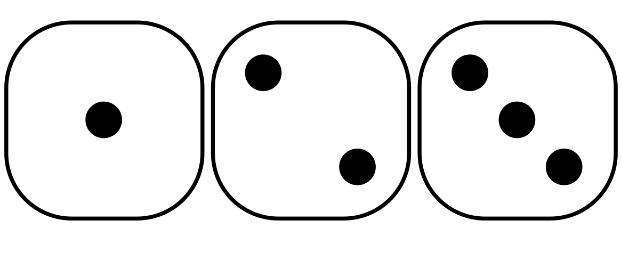 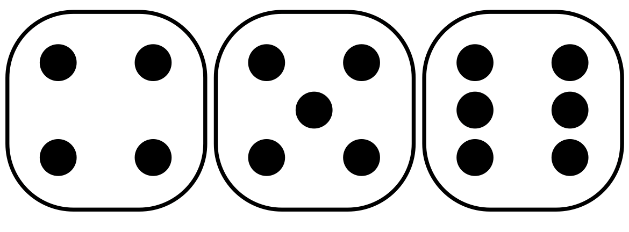 Giorno 2
• Fai il giro dei contatti della persona infetta a turno 
• Tira il dado. Sei il numero è 1 o 2, allora infetta quella persona
Materiale aggiuntivo per l’articolo: 
Kucharski A et al. (2017) Disease dynamics: understanding the spread of diseases. Science in School 40: 52–56. www.scienceinschool.org/2017/issue40/diseasedynamics
[Speaker Notes: c.f. “The Network Disease” from VC1.]
Science in School  Numero 40: Estate 2017  www.scienceinschool.org
Come si diffonde un’epidemia in una rete sociale?
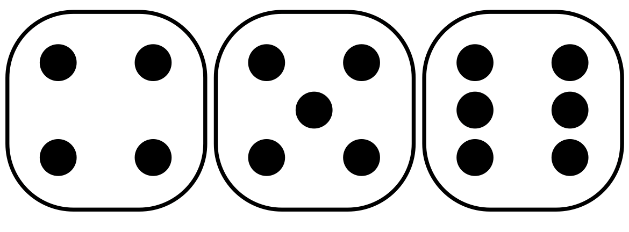 Giorno 2
• Fai il giro dei contatti della persona infetta a turno 
• Tira il dado. Sei il numero è 1 o 2, allora infetta quella persona 
• Continua con tutti i contatti
Materiale aggiuntivo per l’articolo: 
Kucharski A et al. (2017) Disease dynamics: understanding the spread of diseases. Science in School 40: 52–56. www.scienceinschool.org/2017/issue40/diseasedynamics
[Speaker Notes: c.f. “The Network Disease” from VC1.]
Science in School  Numero 40: Estate 2017  www.scienceinschool.org
Come si diffonde un’epidemia in una rete sociale?
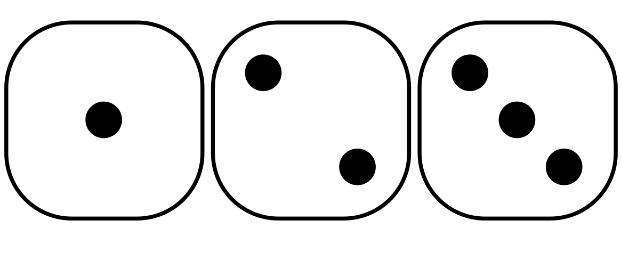 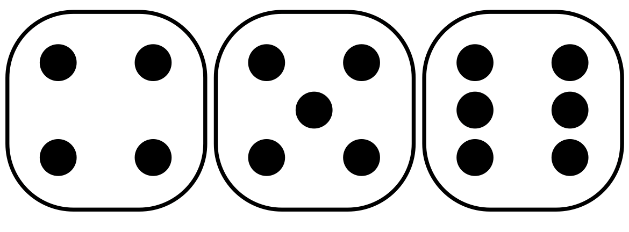 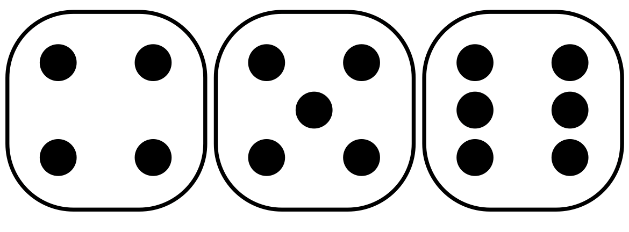 Giorno 2
• Fai il giro dei contatti della persona infetta a turno 
• Tira il dado. Sei il numero è 1 o 2, allora infetta quella persona 
• Continua con tutti i contatti
Materiale aggiuntivo per l’articolo: 
Kucharski A et al. (2017) Disease dynamics: understanding the spread of diseases. Science in School 40: 52–56. www.scienceinschool.org/2017/issue40/diseasedynamics
[Speaker Notes: c.f. “The Network Disease” from VC1.]
Science in School  Numero 40: Estate 2017  www.scienceinschool.org
Come si diffonde un’epidemia in una rete sociale?
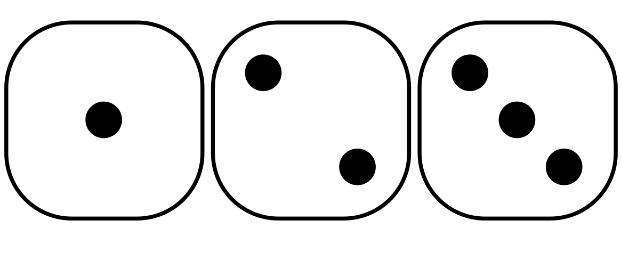 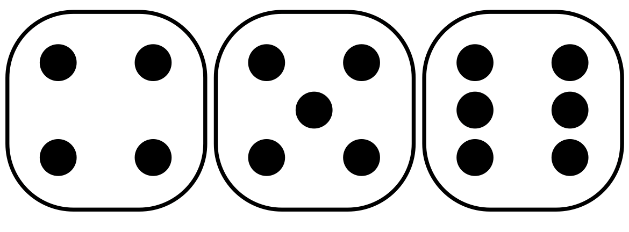 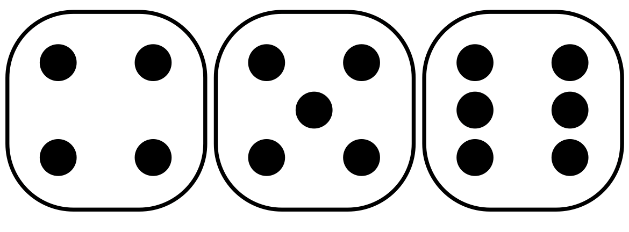 Giorno 2
• Fai il giro dei contatti della persona infetta a turno 
• Tira il dado. Sei il numero è 1 o 2, allora infetta quella persona 
• Continua con tutti i contatti
Materiale aggiuntivo per l’articolo: 
Kucharski A et al. (2017) Disease dynamics: understanding the spread of diseases. Science in School 40: 52–56. www.scienceinschool.org/2017/issue40/diseasedynamics
[Speaker Notes: c.f. “The Network Disease” from VC1.]
Science in School  Numero 40: Estate 2017  www.scienceinschool.org
Come si diffonde un’epidemia in una rete sociale?
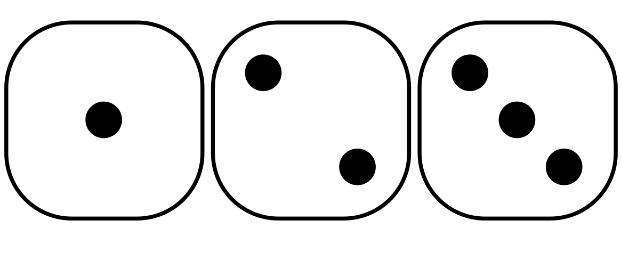 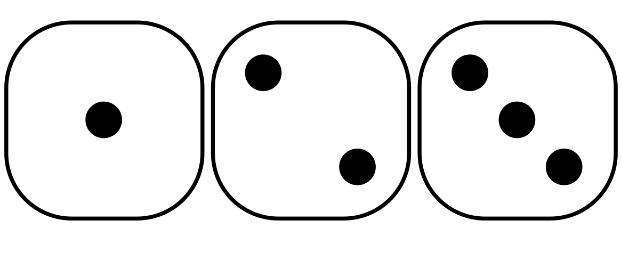 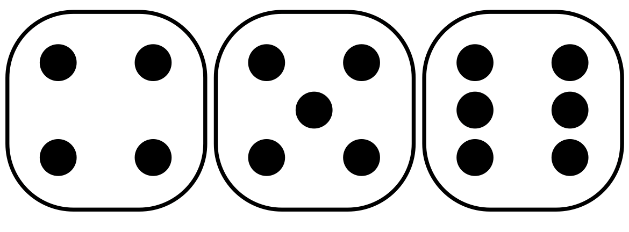 Giorno 2
• Fai il giro dei contatti della persona infetta a turno 
• Tira il dado. Sei il numero è 1 o 2, allora infetta quella persona 
• Continua con tutti i contatti
Materiale aggiuntivo per l’articolo: 
Kucharski A et al. (2017) Disease dynamics: understanding the spread of diseases. Science in School 40: 52–56. www.scienceinschool.org/2017/issue40/diseasedynamics
[Speaker Notes: c.f. “The Network Disease” from VC1.]
Science in School  Numero 40: Estate 2017  www.scienceinschool.org
Come si diffonde un’epidemia in una rete sociale?
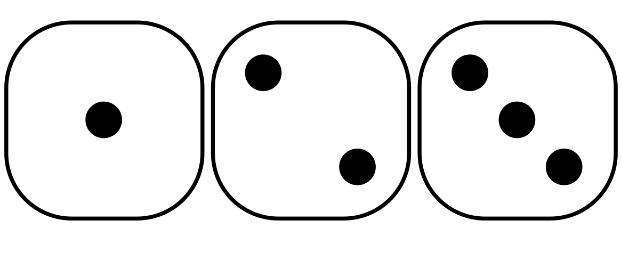 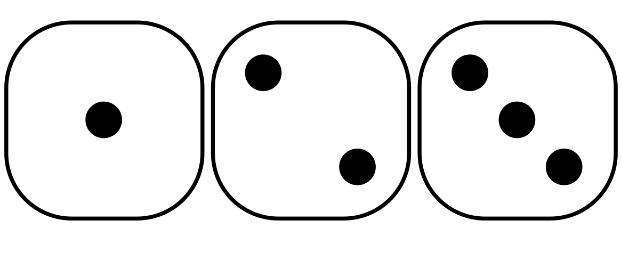 Giorno 2
• Fai il giro dei contatti della persona infetta a turno 
• Tira il dado. Sei il numero è 1 o 2, allora infetta quella persona 
• Continua con tutti i contatti
Materiale aggiuntivo per l’articolo: 
Kucharski A et al. (2017) Disease dynamics: understanding the spread of diseases. Science in School 40: 52–56. www.scienceinschool.org/2017/issue40/diseasedynamics
[Speaker Notes: c.f. “The Network Disease” from VC1.]
Science in School  Numero 40: Estate 2017  www.scienceinschool.org
Come si diffonde un’epidemia in una rete sociale?
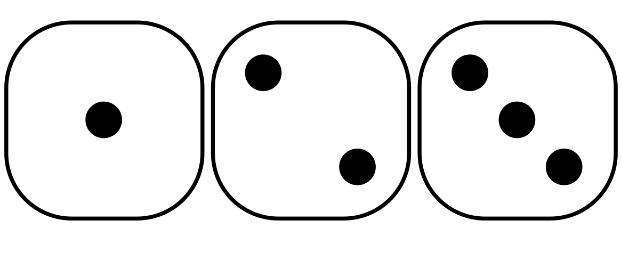 Giorno 2
• Fai il giro dei contatti della persona infetta a turno 
• Tira il dado. Sei il numero è 1 o 2, allora infetta quella persona 
• Continua con tutti i contatti, dopodiché la persona infetta guarisce
Materiale aggiuntivo per l’articolo: 
Kucharski A et al. (2017) Disease dynamics: understanding the spread of diseases. Science in School 40: 52–56. www.scienceinschool.org/2017/issue40/diseasedynamics
[Speaker Notes: c.f. “The Network Disease” from VC1.]
Science in School  Numero 40: Estate 2017  www.scienceinschool.org
Come si diffonde un’epidemia in una rete sociale?
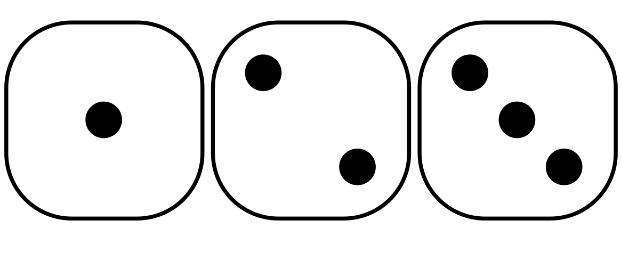 Giorno 2
• Fai il giro dei contatti della persona infetta a turno 
• Tira il dado. Sei il numero è 1 o 2, allora infetta quella persona 
• Continua con tutti i contatti, dopodiché la persona infetta guarisce
Materiale aggiuntivo per l’articolo: 
Kucharski A et al. (2017) Disease dynamics: understanding the spread of diseases. Science in School 40: 52–56. www.scienceinschool.org/2017/issue40/diseasedynamics
[Speaker Notes: c.f. “The Network Disease” from VC1.]
Science in School  Numero 40: Estate 2017  www.scienceinschool.org
Come si diffonde un’epidemia in una rete sociale?
Giorno 3
• Comincia con due persone infette 
• Per ogni persona infetta, tira il dado per ciascun contatto
Materiale aggiuntivo per l’articolo: 
Kucharski A et al. (2017) Disease dynamics: understanding the spread of diseases. Science in School 40: 52–56. www.scienceinschool.org/2017/issue40/diseasedynamics
[Speaker Notes: c.f. “The Network Disease” from VC1.]
Science in School  Numero 40: Estate 2017  www.scienceinschool.org
Come si diffonde un’epidemia in una rete sociale?
Giorno 3
• Comincia con due persone infette 
• Per ogni persona infetta, tira il dado per ciascun contatto
Materiale aggiuntivo per l’articolo: 
Kucharski A et al. (2017) Disease dynamics: understanding the spread of diseases. Science in School 40: 52–56. www.scienceinschool.org/2017/issue40/diseasedynamics
[Speaker Notes: c.f. “The Network Disease” from VC1.]
Science in School  Numero 40: Estate 2017  www.scienceinschool.org
Come si diffonde un’epidemia in una rete sociale?
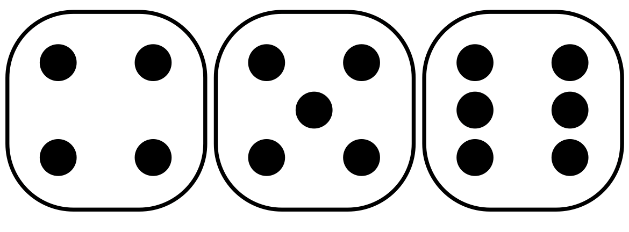 Giorno 3
• Comincia con due persone infette 
• Per ogni persona infetta, tira il dado per ciascun contatto
Materiale aggiuntivo per l’articolo: 
Kucharski A et al. (2017) Disease dynamics: understanding the spread of diseases. Science in School 40: 52–56. www.scienceinschool.org/2017/issue40/diseasedynamics
[Speaker Notes: c.f. “The Network Disease” from VC1.]
Science in School  Numero 40: Estate 2017  www.scienceinschool.org
Come si diffonde un’epidemia in una rete sociale?
Giorno 3
• Comincia con due persone infette 
• Per ogni persona infetta, tira il dado per ciascun contatto
Materiale aggiuntivo per l’articolo: 
Kucharski A et al. (2017) Disease dynamics: understanding the spread of diseases. Science in School 40: 52–56. www.scienceinschool.org/2017/issue40/diseasedynamics
[Speaker Notes: c.f. “The Network Disease” from VC1.]
Science in School  Numero 40: Estate 2017  www.scienceinschool.org
Come si diffonde un’epidemia in una rete sociale?
Giorno 3
• Comincia con due persone infette 
• Per ogni persona infetta, tira il dado per ciascun contatto
Materiale aggiuntivo per l’articolo: 
Kucharski A et al. (2017) Disease dynamics: understanding the spread of diseases. Science in School 40: 52–56. www.scienceinschool.org/2017/issue40/diseasedynamics
[Speaker Notes: c.f. “The Network Disease” from VC1.]
Science in School  Numero 40: Estate 2017  www.scienceinschool.org
Come si diffonde un’epidemia in una rete sociale?
Giorno 3
• Comincia con due persone infette 
• Per ogni persona infetta, tira il dado per ciascun contatto
Materiale aggiuntivo per l’articolo: 
Kucharski A et al. (2017) Disease dynamics: understanding the spread of diseases. Science in School 40: 52–56. www.scienceinschool.org/2017/issue40/diseasedynamics
[Speaker Notes: c.f. “The Network Disease” from VC1.]
Science in School  Numero 40: Estate 2017  www.scienceinschool.org
Come si diffonde un’epidemia in una rete sociale?
Giorno 3
• Comincia con due persone infette 
• Per ogni persona infetta, tira il dado per ciascun contatto
Materiale aggiuntivo per l’articolo: 
Kucharski A et al. (2017) Disease dynamics: understanding the spread of diseases. Science in School 40: 52–56. www.scienceinschool.org/2017/issue40/diseasedynamics
[Speaker Notes: c.f. “The Network Disease” from VC1.]
Science in School  Numero 40: Estate 2017  www.scienceinschool.org
Come si diffonde un’epidemia in una rete sociale?
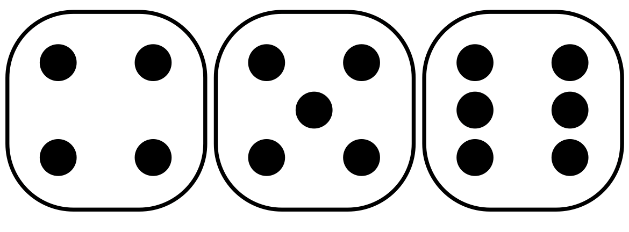 Giorno 3
• Comincia con due persone infette 
• Per ogni persona infetta, tira il dado per ciascun contatto
Materiale aggiuntivo per l’articolo: 
Kucharski A et al. (2017) Disease dynamics: understanding the spread of diseases. Science in School 40: 52–56. www.scienceinschool.org/2017/issue40/diseasedynamics
[Speaker Notes: c.f. “The Network Disease” from VC1.]
Science in School  Numero 40: Estate 2017  www.scienceinschool.org
Come si diffonde un’epidemia in una rete sociale?
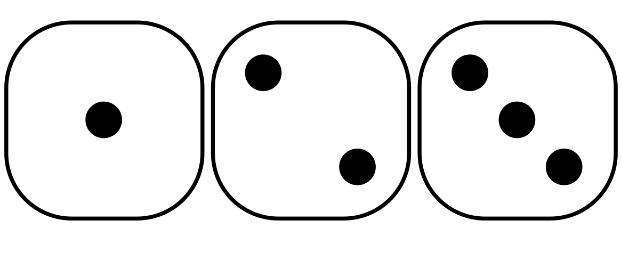 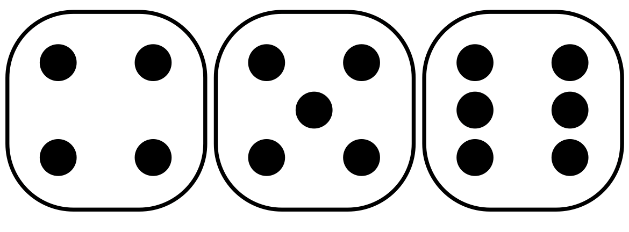 Giorno 3
• Comincia con due persone infette 
• Per ogni persona infetta, tira il dado per ciascun contatto
Materiale aggiuntivo per l’articolo: 
Kucharski A et al. (2017) Disease dynamics: understanding the spread of diseases. Science in School 40: 52–56. www.scienceinschool.org/2017/issue40/diseasedynamics
[Speaker Notes: c.f. “The Network Disease” from VC1.]
Science in School  Numero 40: Estate 2017  www.scienceinschool.org
Come si diffonde un’epidemia in una rete sociale?
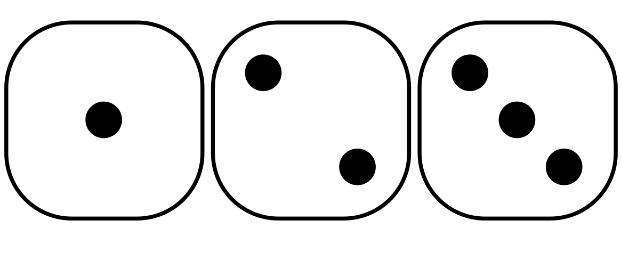 Giorno 3
• Comincia con due persone infette 
• Per ogni persona infetta, tira il dado per ciascun contatto
Materiale aggiuntivo per l’articolo: 
Kucharski A et al. (2017) Disease dynamics: understanding the spread of diseases. Science in School 40: 52–56. www.scienceinschool.org/2017/issue40/diseasedynamics
[Speaker Notes: c.f. “The Network Disease” from VC1.]
Science in School  Numero 40: Estate 2017  www.scienceinschool.org
Come si diffonde un’epidemia in una rete sociale?
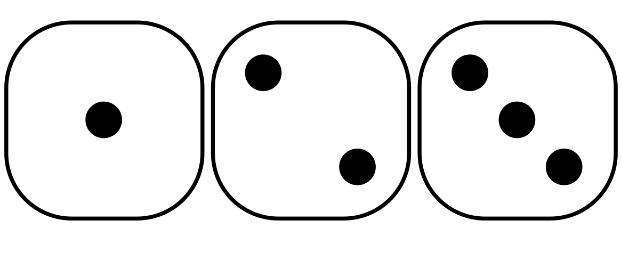 Giorno 3
• Comincia con due persone infette 
• Per ogni persona infetta, tira il dado per ciascun contatto
Materiale aggiuntivo per l’articolo: 
Kucharski A et al. (2017) Disease dynamics: understanding the spread of diseases. Science in School 40: 52–56. www.scienceinschool.org/2017/issue40/diseasedynamics
[Speaker Notes: c.f. “The Network Disease” from VC1.]
Science in School  Numero 40: Estate 2017  www.scienceinschool.org
Come si diffonde un’epidemia in una rete sociale?
Giorno 3
• Comincia con due persone infette 
• Per ogni persona infetta, tira il dado per ciascun contatto
Materiale aggiuntivo per l’articolo: 
Kucharski A et al. (2017) Disease dynamics: understanding the spread of diseases. Science in School 40: 52–56. www.scienceinschool.org/2017/issue40/diseasedynamics
[Speaker Notes: c.f. “The Network Disease” from VC1.]
Science in School  Numero 40: Estate 2017  www.scienceinschool.org
Come si diffonde un’epidemia in una rete sociale?
Giorno 4
• Comincia con due persone infette 
• Continua finché l’epidemia si ferma
Materiale aggiuntivo per l’articolo: 
Kucharski A et al. (2017) Disease dynamics: understanding the spread of diseases. Science in School 40: 52–56. www.scienceinschool.org/2017/issue40/diseasedynamics
[Speaker Notes: c.f. “The Network Disease” from VC1.]